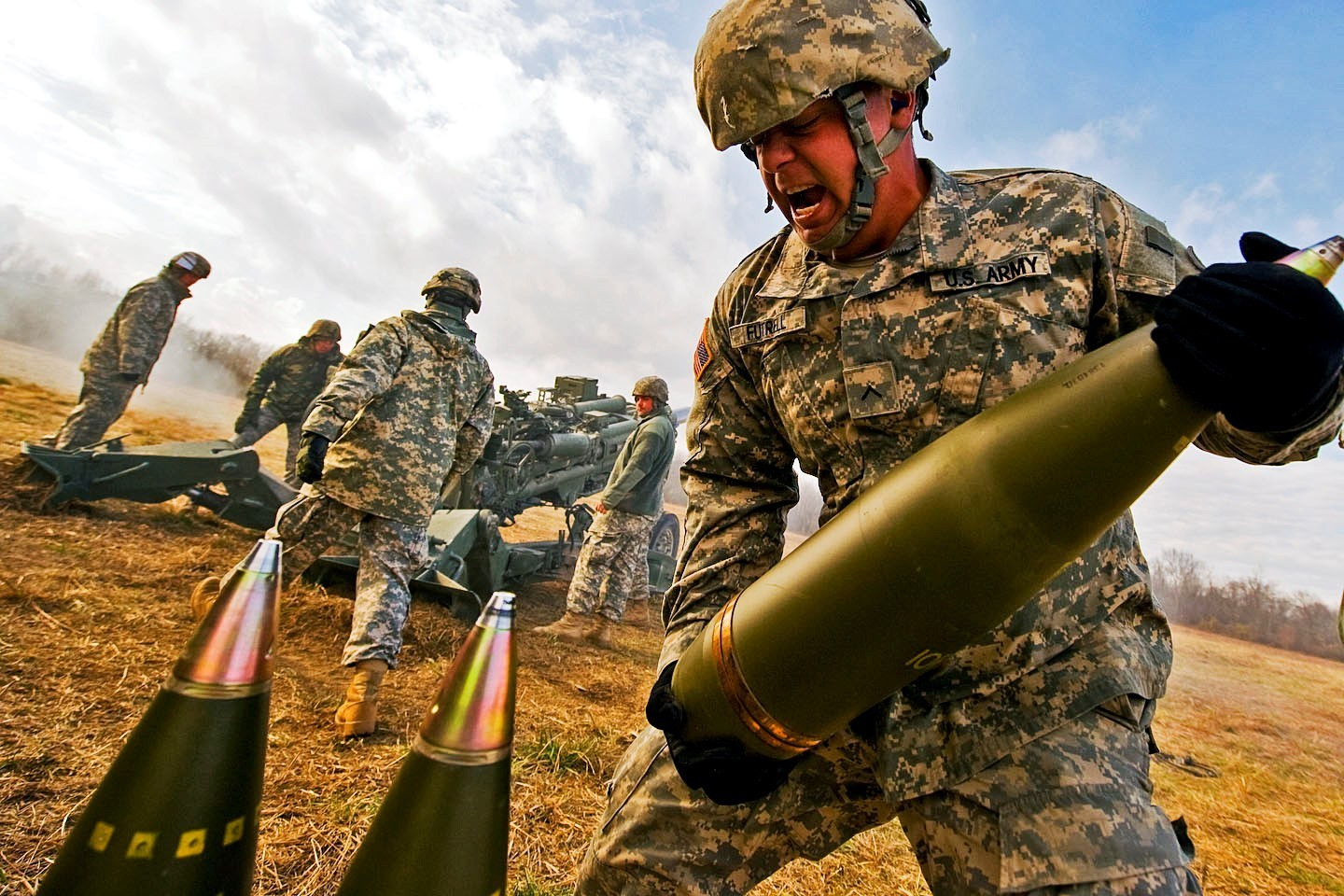 The artillery ammunition
Made by: Senior instr. lt.col. Marian-Cristian ENE
CONTENT
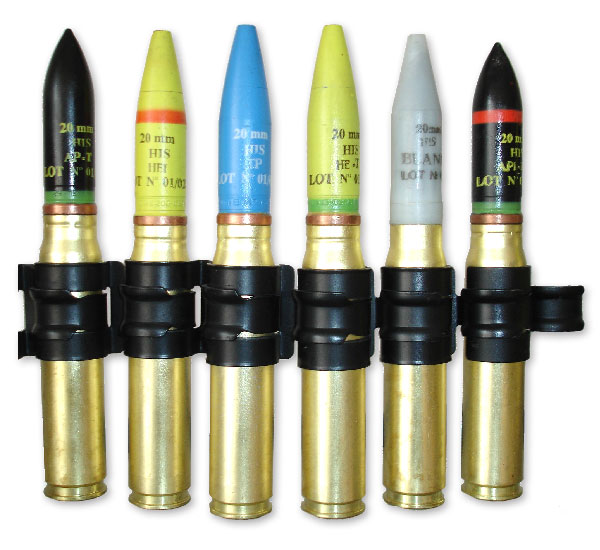 Classification
Ammunition architecture
a. The projectile 
b. Cartridge Tube 
c. Throwing charge and auxiliary items 
d. Auxiliaries
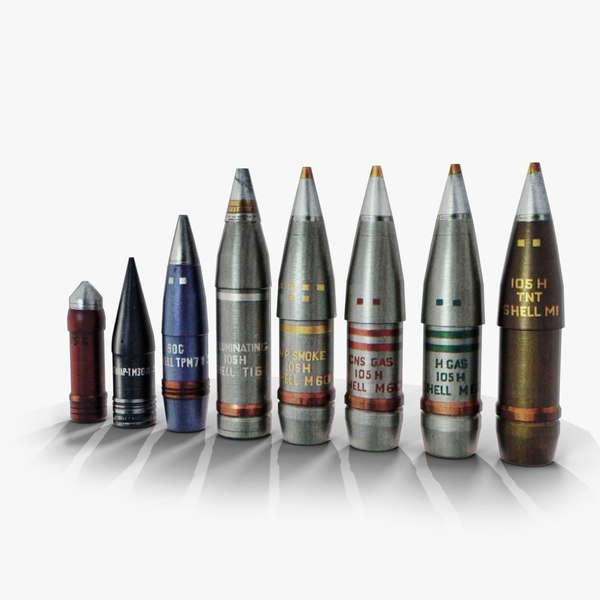 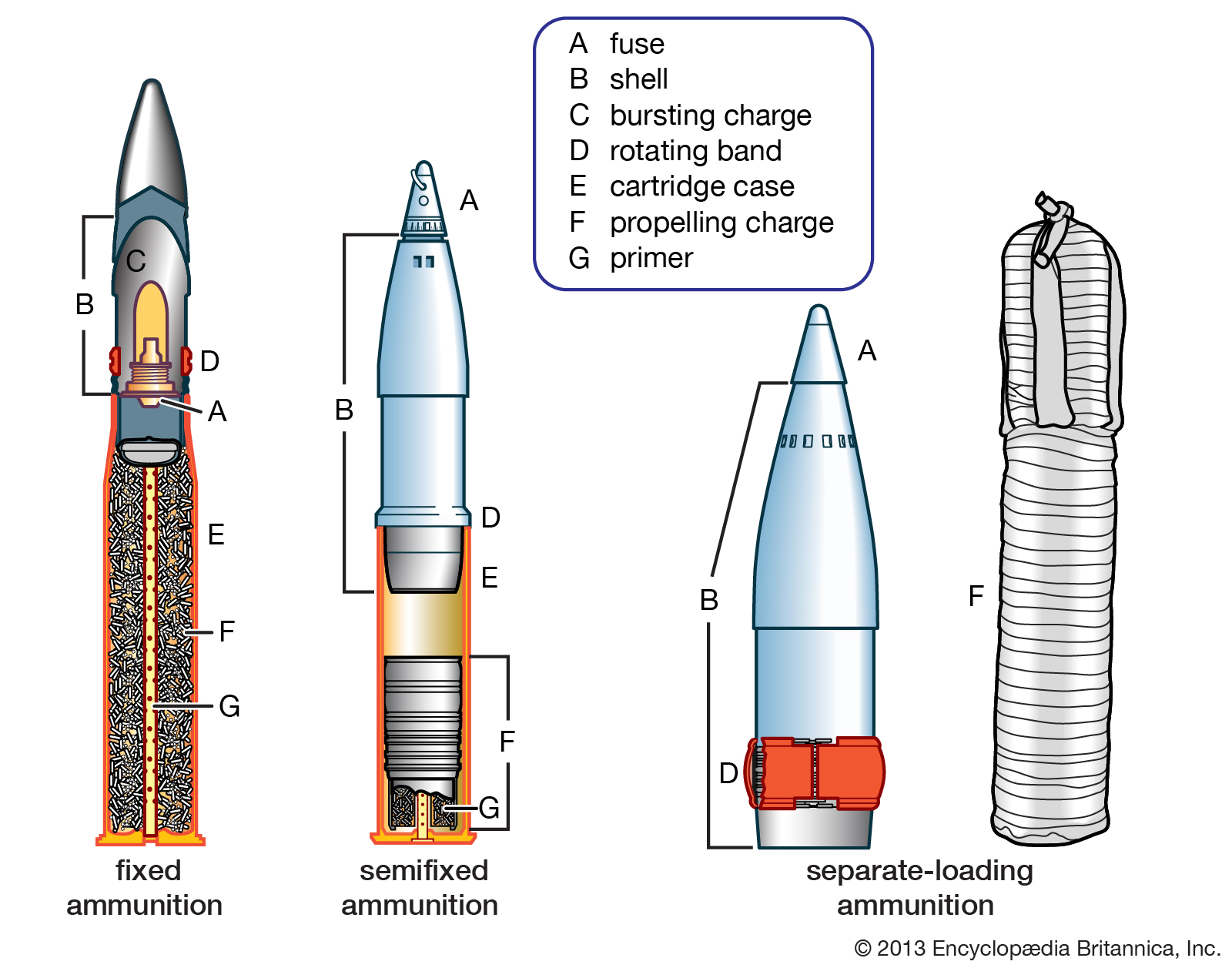 Artillery ammunitions for guns
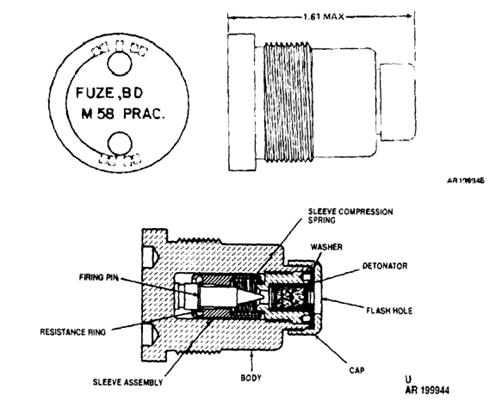 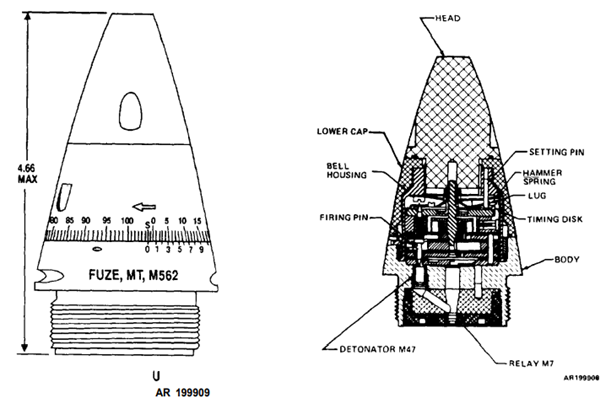 CONCLUSION
There is a diversity in the field of anti-aircraft artillery ammunition, and these must be known for maximum efficiency in the tactical field.
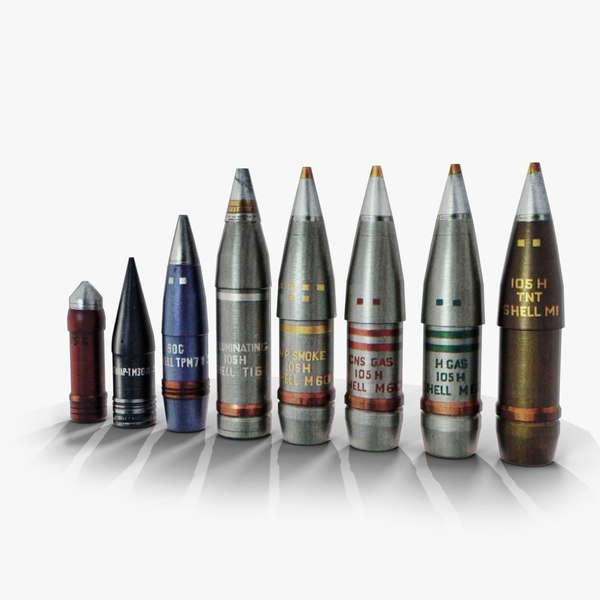 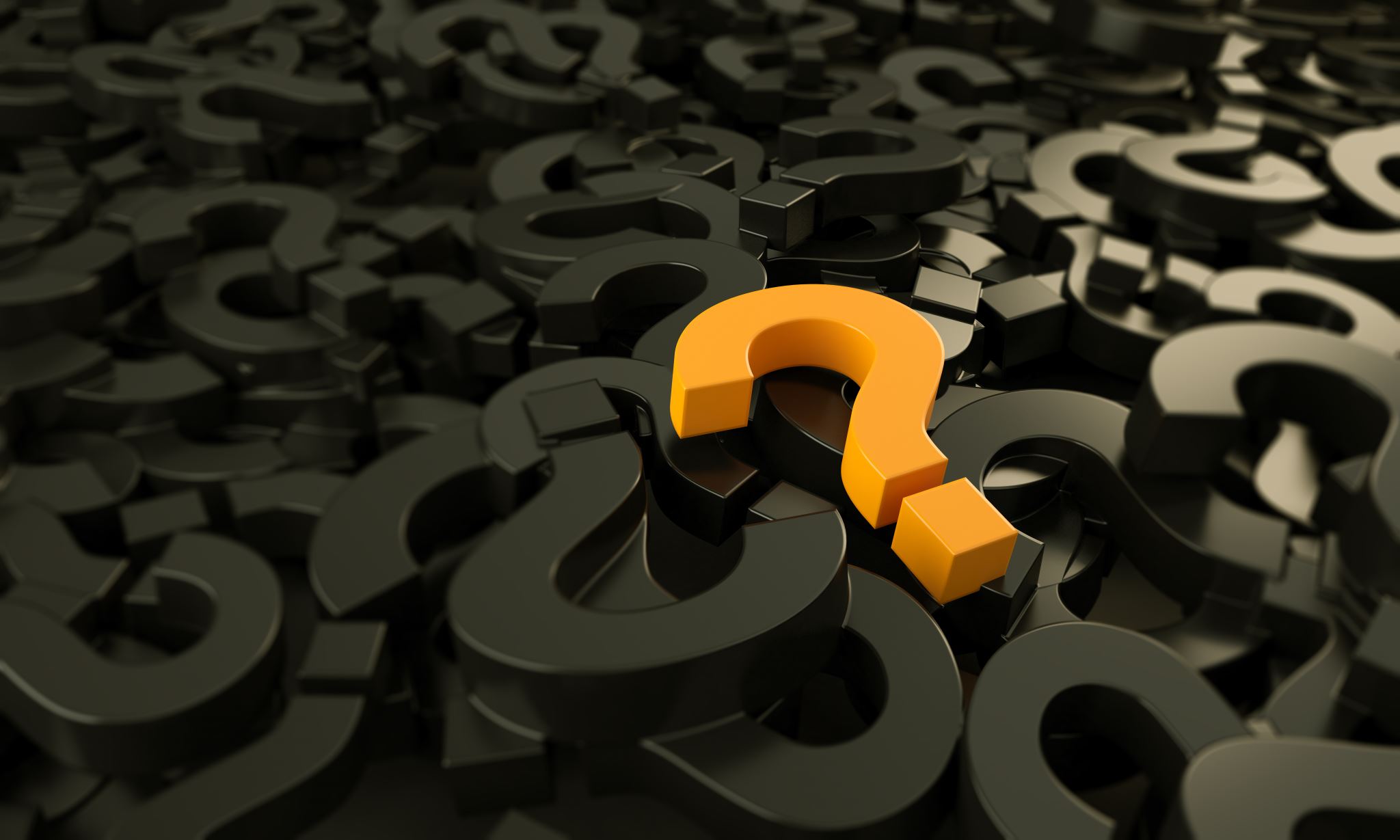 THANK YOU FOR YOUR ATTENTION!
QUESTIONS?